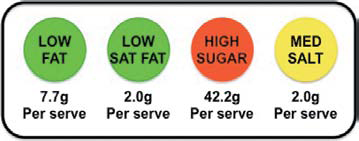 Figure Sample Front-of-Package Label from the
Traffic-Light System Used in Britain.
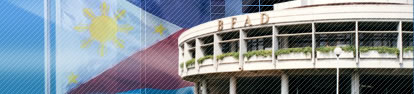 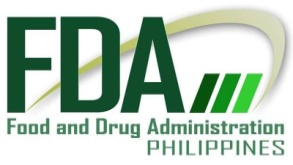 FDA UPDATES 
on Front of Pack (FOP) & Food Labeling

1. Voluntary declaration – Issued last Dec. 13, 2012 FDA Circular on FOP on Energy/Calorie (FDA Circular No. 2012-015) 

2. Mandatory  declaration – On going review/revision on amendment of Administrative Order (AO) on Food Labeling (AO 88-B. s. 1984)
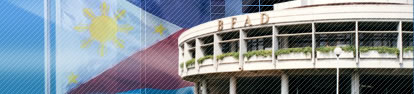 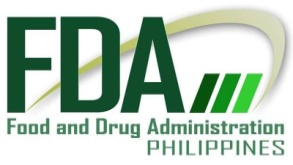 FOP on energy/calorie shall be based on the following :
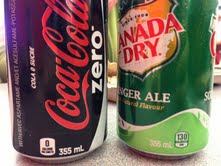 Each ___ g serving contains
illustration /sample

Format of Energy declaration on FOP on principal display panel in cylindrical shape (color: white background; print lines: in good contrast with the background)  
Information on cylindrical shape: 1) Amount of energy/calories per serving of food; 2) Energy or Calories; 3) Percentage of calorie value based on RENI for energy
Calories:
40

10% RENI
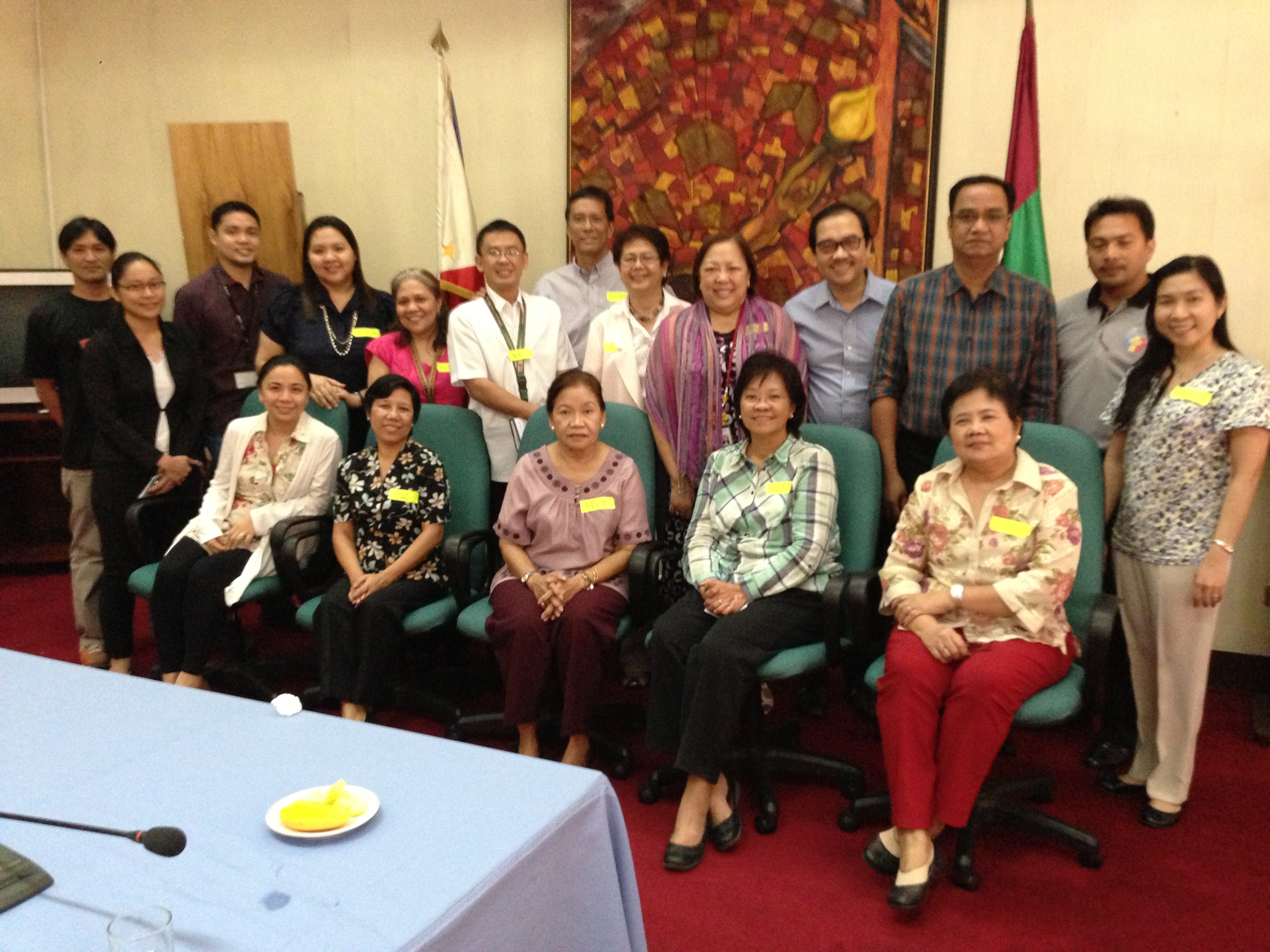 FOP RCT  Taskforce
Feb 28,2013
UP Manila
Laboratory
Real Life
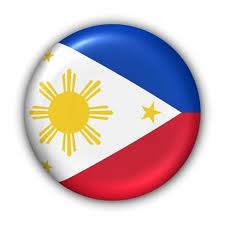 Clusters
Individuals
POPULATION
Rural
Urban
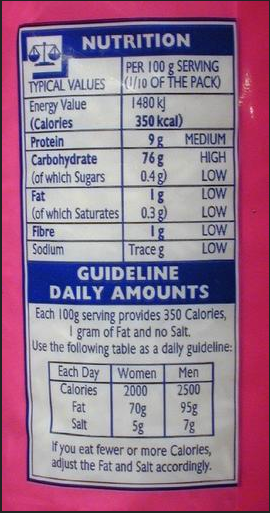 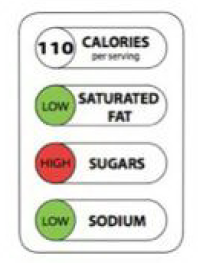 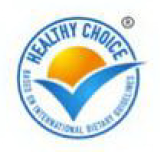 EXPOSURES
Mandatory
Voluntary
Self-Reported Consumption
Observed Consumptionor Sales
Reformulation
Health
OUTCOMES
Belly Gud for Health 2013
The DOH Executive Edition
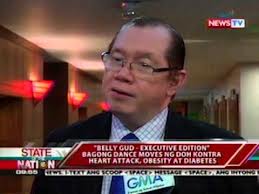 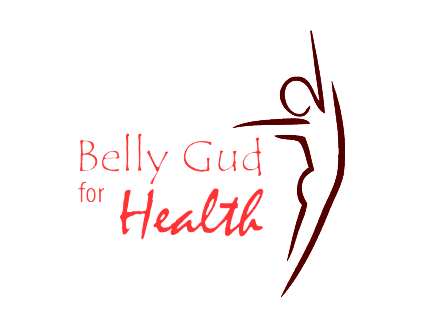 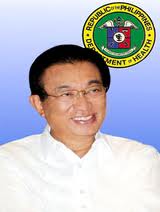 January -July 2013
In the Department of Health Central Office, from a total of 779 personnel taken waist circumference in 2012 prior to the conduct of Belly Gud for Health, 362 or 46.5% have waist circumference above desirable levels. 
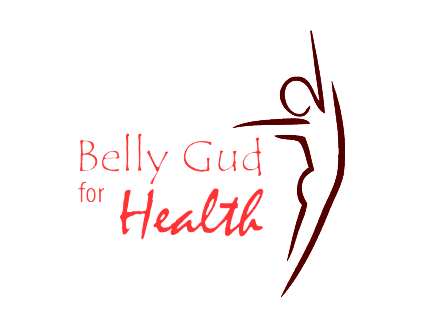 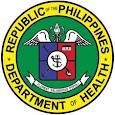 Food Plate replaces Pyramid
Food Pyramid (1992)
Food Plate (2011)
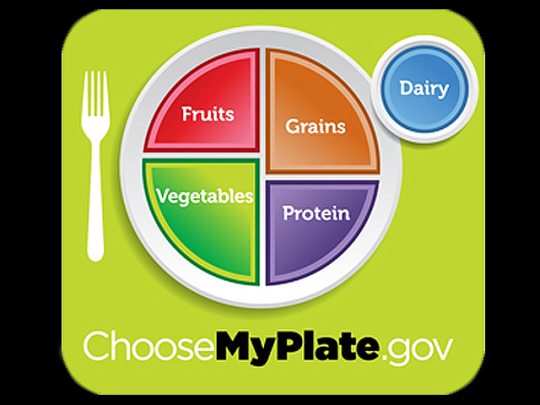 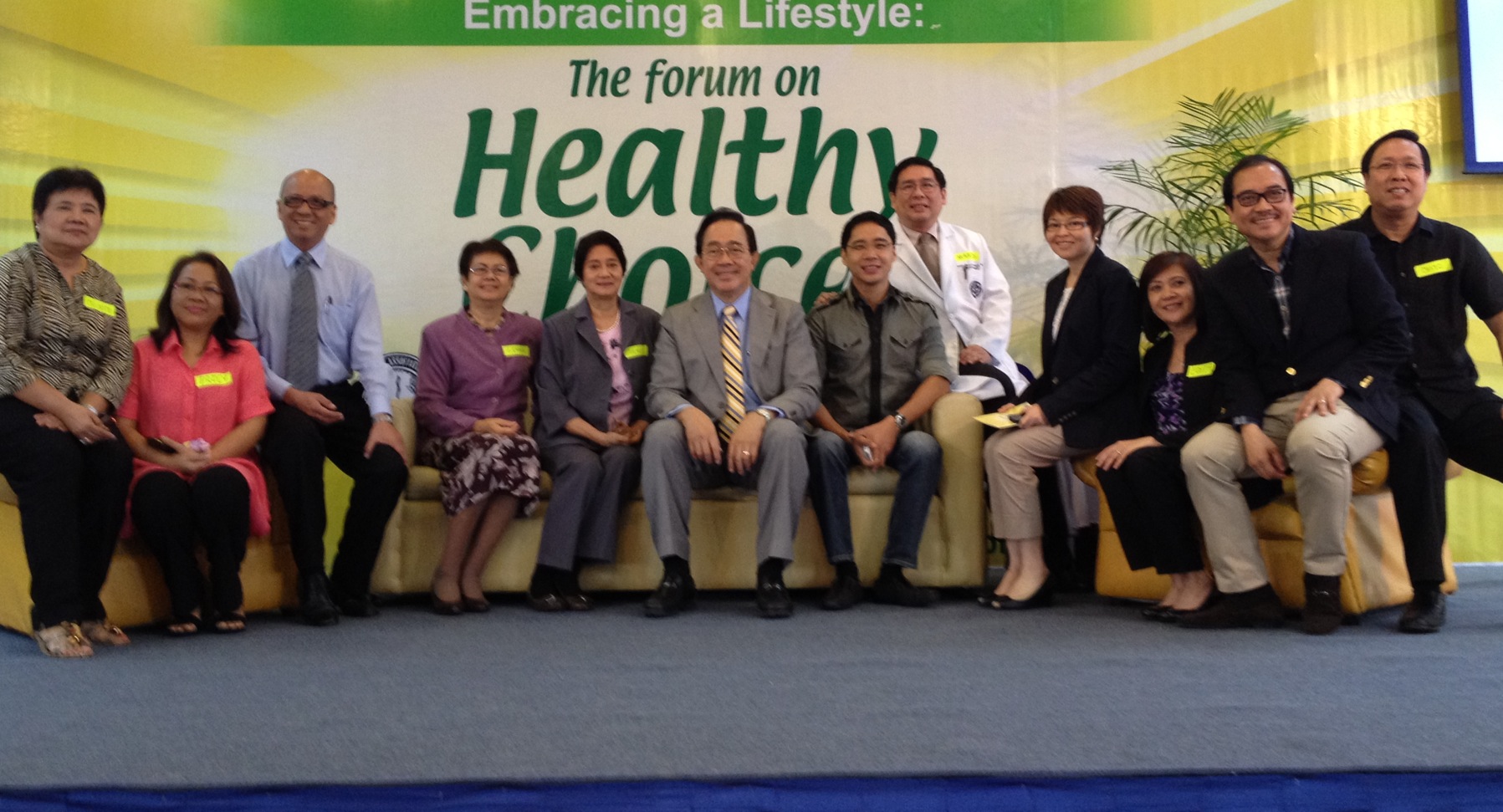 “It is not the strongest of the species that survives, nor the most intelligent that survives. It is the one that is the most adaptable to change.”
Charles Darwin, The Origin of Species
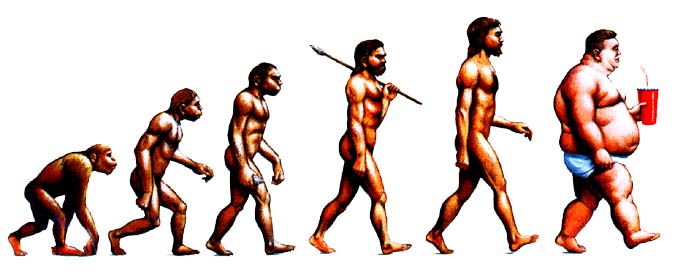 Shape the Environment
Multi Sectoral Approach
Department of Health
Sin tax on tobacco and alcohol approved ( with DOF)
Mandatory Food Labeling
No smoking in public places (MMDA)
No smoking  , no sodas and junk foods, exercise 30 mins 3x a week – schools, workplaces, LGUs

Implementation of Framework Convention on Tobacco Control, restriction on trans fats, provision of pedestrian pathways or bike paths, food labeling, and salt restriction
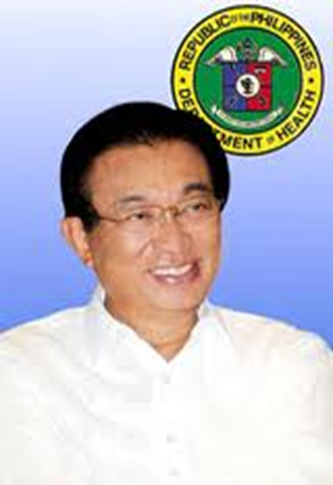 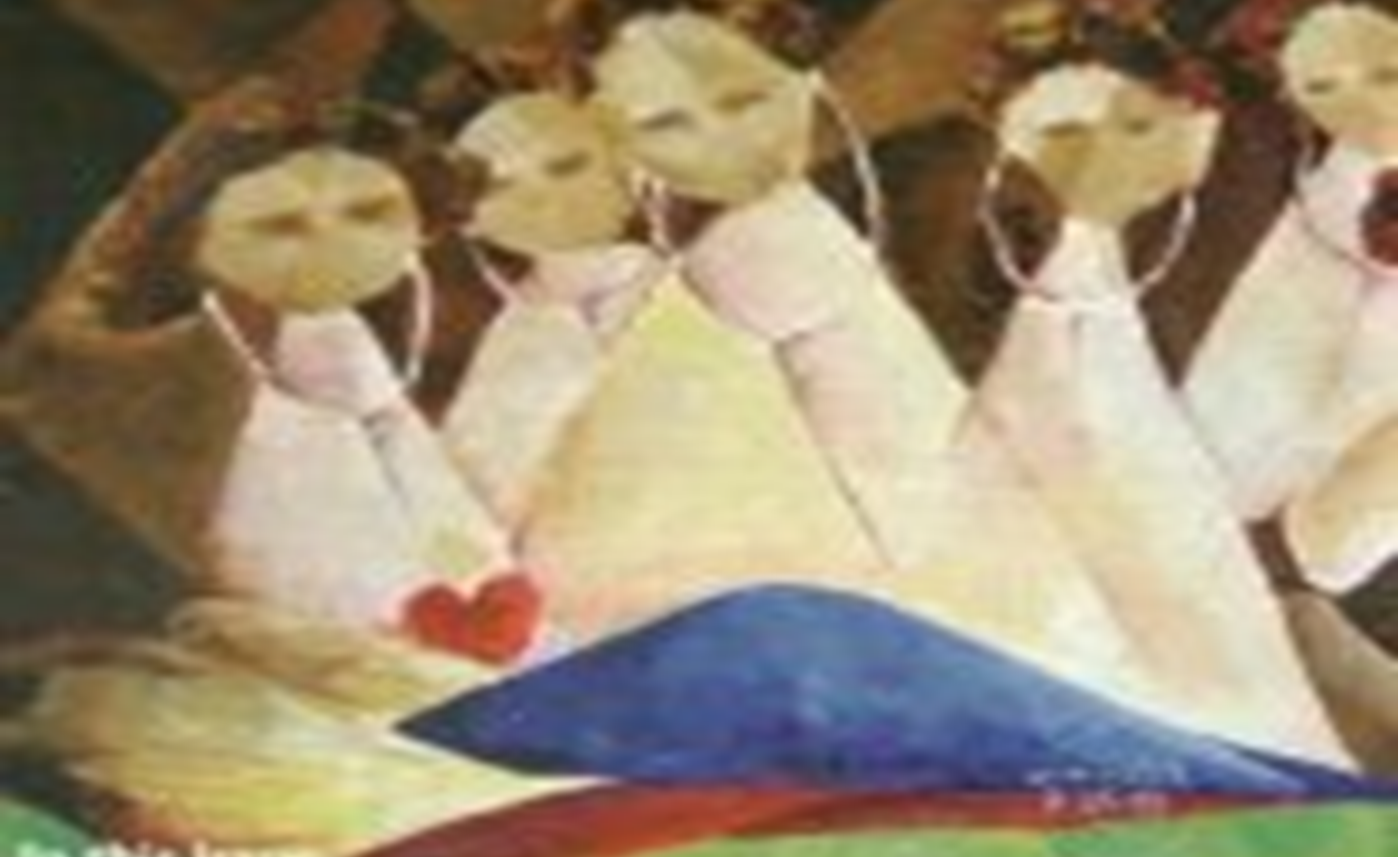 Multi Sectoral Approach
DepEd /CHED

)
No smoking in schools, no sodas and junk foods, exercise 30 mins 3x a week
Implementation of Framework Convention on Tobacco Control,
 restriction on trans fats, 
provision of pedestrian pathways or bike paths, 
food labelling, and salt restriction
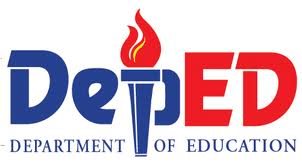 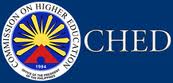 Multi Sectoral Approach
DOLE (Workplace)
Healthy workplaces with smoke free policies, healthy diet options, facilities for physical activity 
supported by management to shape behavior and health outcomes of employees
Help of prevention of NCDs in the workforce, eventually leading to reduction in sickness, absenteeism, medical expenses, increase in employee productivity
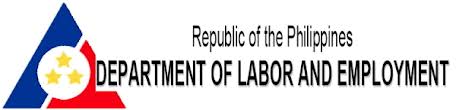 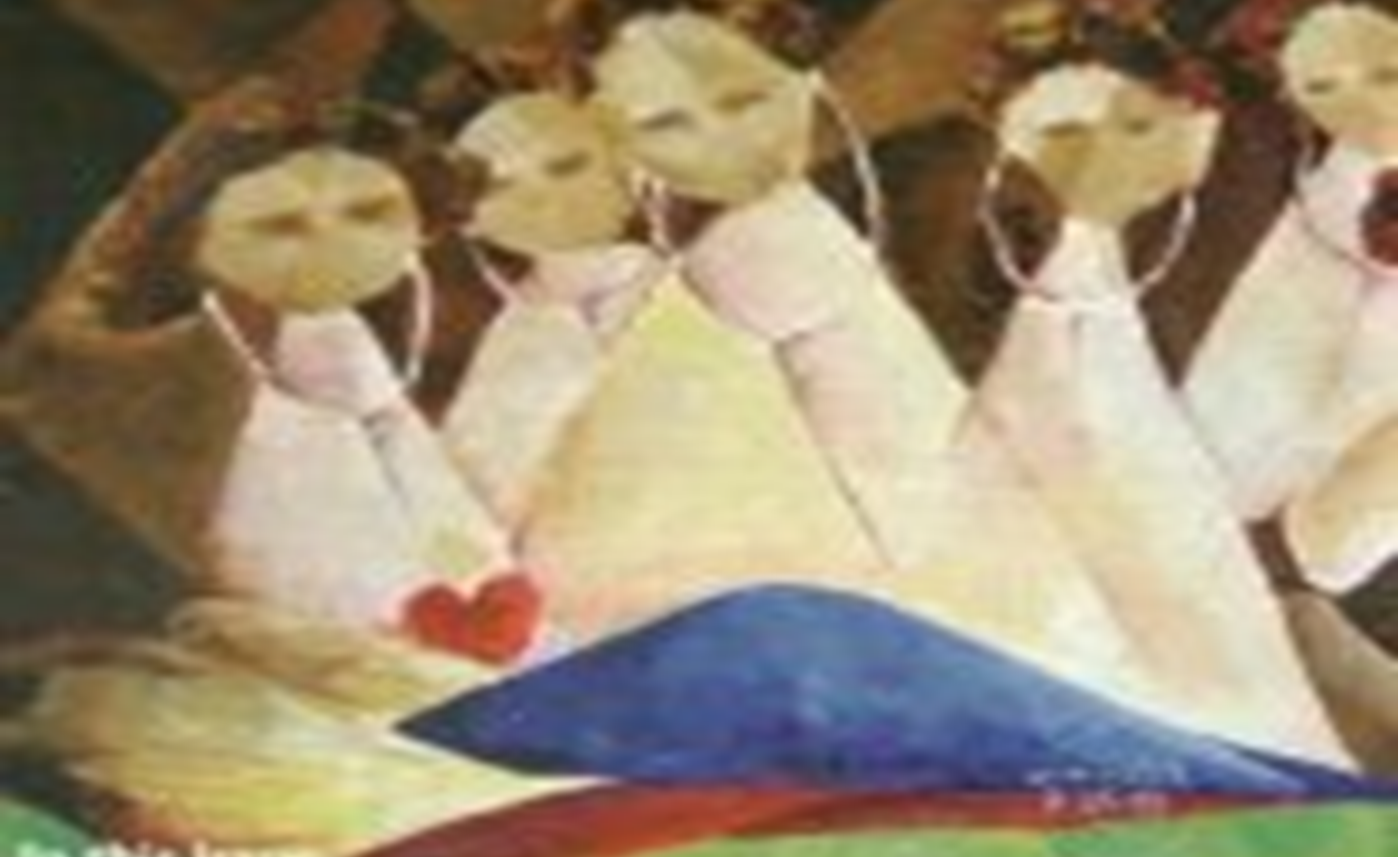 Multi Sectoral Approach
DILG (LGUs)
No smoking in schools, no sodas and junk foods, exercise 30 mins 3x a week

Implementation of Framework Convention on Tobacco Control, restriction on trans fats, provision of pedestrian pathways or bike paths, food labelling, and salt restriction
Urban planning and Active Transport Model
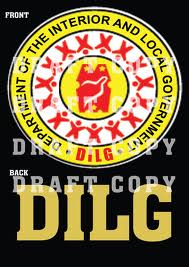 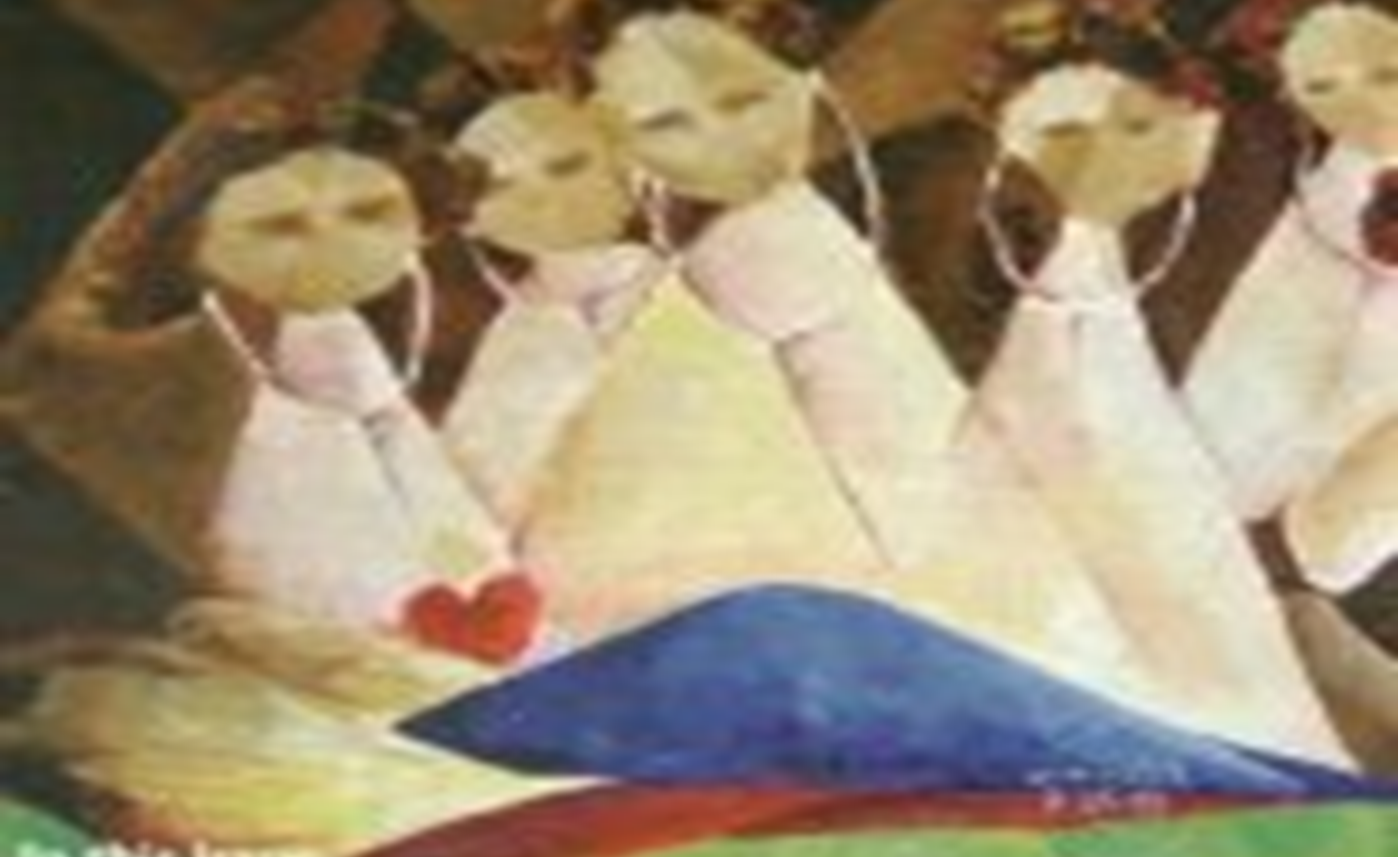 SCHOOL
WORKPLACE
COMMUNITY
Education
Education
Education
TOBACCO CONTROL
Tobacco ban
Ad bans
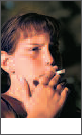 Tobacco ban
Tobacco ban
Pic warnings
Ad bans
Ad bans
Sin Tax
Pic warnings
Pic warnings
Education
Education
Education
HEALTHY DIET
Health Food?
Health Food
Labelling
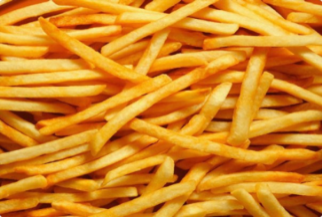 Food Bans 
Food Bans?
Price reduction
Sin Tax
Education
Education
Education
REGULAR
EXERCISE
More P.E.
Gym Facilities
Fun Run
Stand Desks
Parks
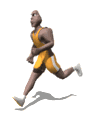 Daily Exercise
Sidewalks
Competitions
Bike Lanes
NCD victims: the patients are dying  silently  …simply because they don’t have power and voice
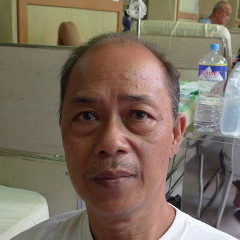 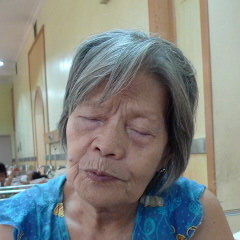 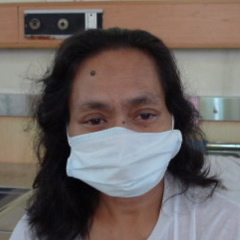 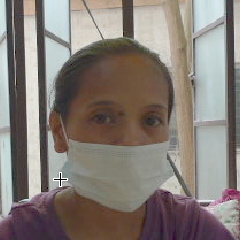 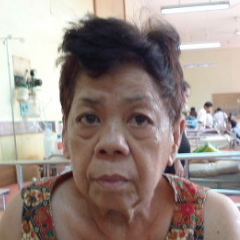 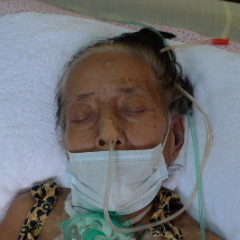 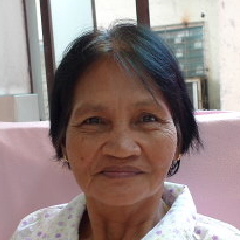 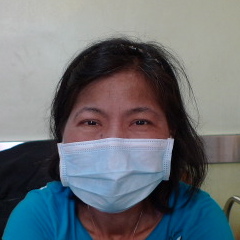 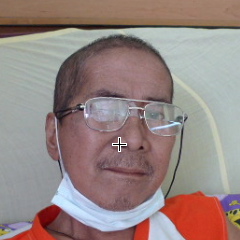 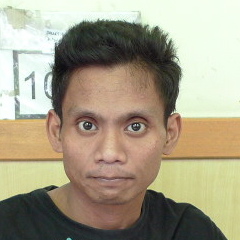 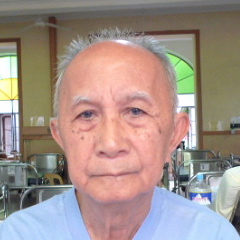 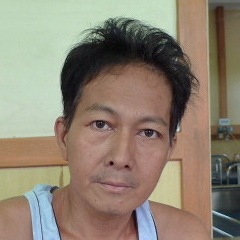 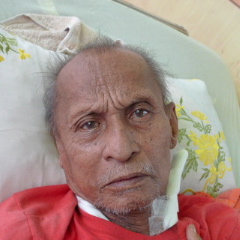 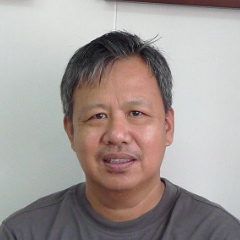 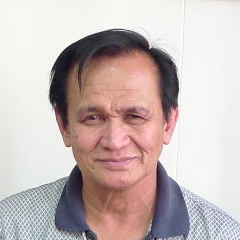 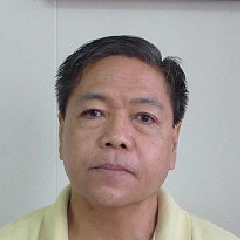 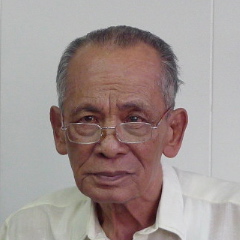 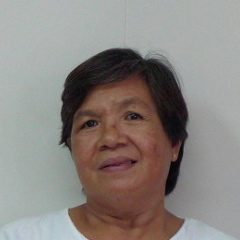 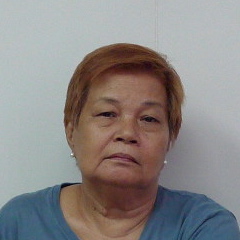 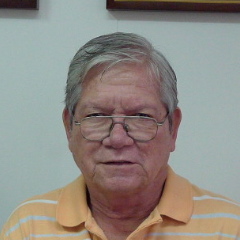 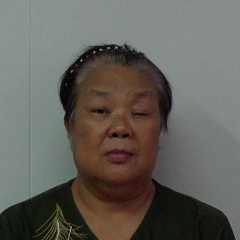 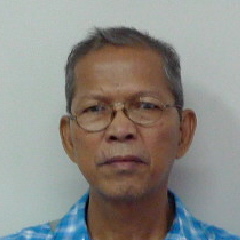 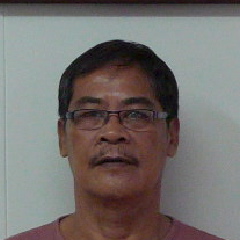 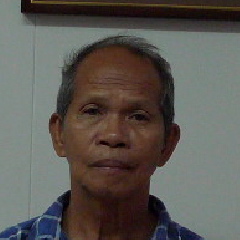 [Speaker Notes: There is no explosion, howling winds, and the earth does not shake
there are no screams for help
The victims suffer quietly
And news crews cannot rush to the scene of the NCD disaster – because it’s happening everywhere, and every minute

I walked around PGH yesterday to try and capture the news, so to speak
I interviewed the patients, and took pictures, which they have kindly allowed me to share
More than half of the people I met suffered NCD, 
The youngest was a 28 year old female
And the oldest was an 84 year old male
All were poor and financially strapped
And believe me, the only thing worse than being sick, is being sick and having no money

One story I’ve been allowed to share is that of a 54 year old male from cavite, who was diagnosed to have coronary disease
He has 3 kids and a wife that depend on him. He works as a family driver, but because of his illness, he had to resign from his job months ago
His angiogram last Tuesday showed 3-vessel disease and he doesn’t know where to get the 200k he needs for a charity bypass
He went home today, and has been asked to come back when he’s ready
We see many patients like Mr. Sta. Maria. Most of them, we never see again after being sent home to search for cash.

We need to replace the sterotypical 80M admitted to a plush Manila hospital and is saved by the latest and most expensive technology.
The stereotype is MR. Sta Maria, a middle aged, honest, productive blue collar worker, who cannot pay huge sums to save his family

Mr. Sta Marta blames himself, his smoking and lack of exercise and unhealthy diet
But forces beyond him have forced him down this way

We need to do something upstream – not as doctors or the DOH, but as members of a society that have caused this epidemic 
Unless we start doing something NOW, then we will continue to lose life after life after life
In this silent disaster.]
Real Change Hurts( Thumbs down sign at Sen Recto’s Office)
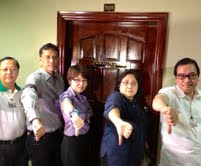 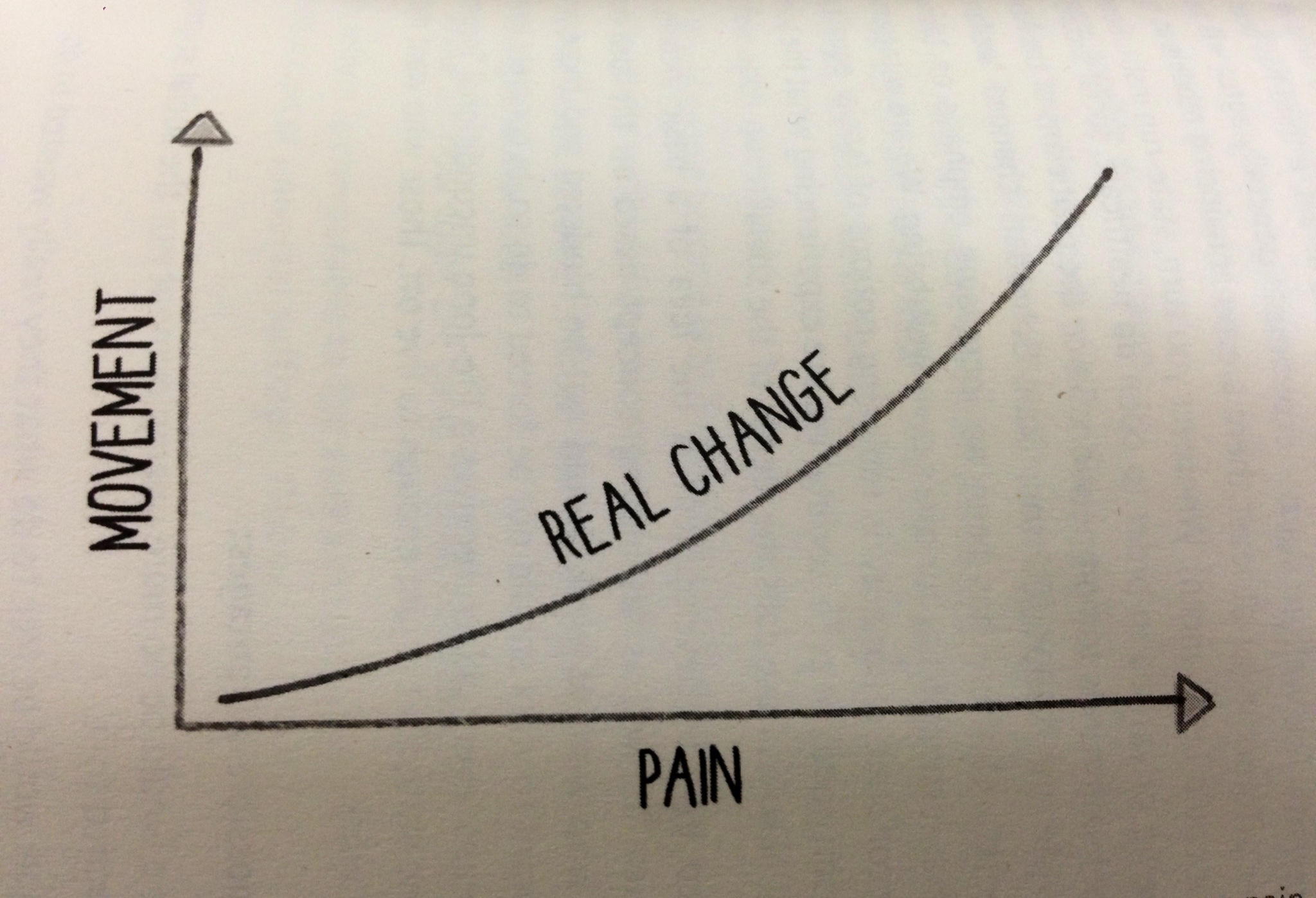 Why Change Hurts ?
Ketan Lakhani, South Africa
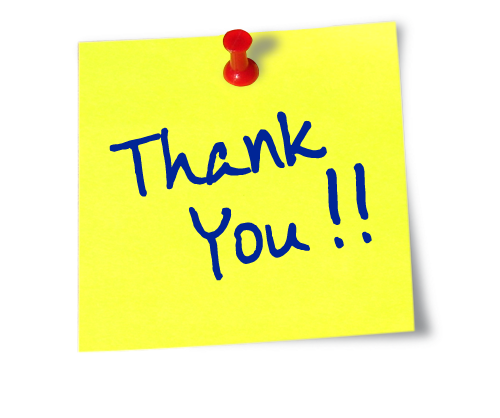